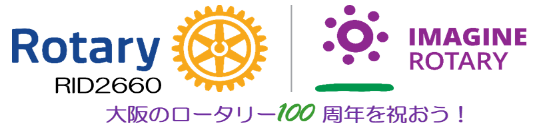 2023-24 年度のための 
地区ロータリー財団
補助金管理セミナー
財団寄付と認証
地区ロータリー財団 資金推進小委員会
PHSコーディネーター　　　　　　　委員長 明石 晃／大阪西RC
本日、皆様にお伝えしたいこと！とをする為の基金
１．ロータリー財団への寄付はなぜ必要か？

２．財団寄付の種類について

３．恒久基金に関する誤解？

４．地区目標について

５．財団寄付の認証について（個人・クラブ）

６．本日のまとめ
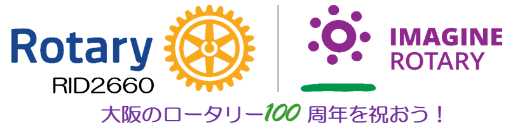 １．ロータリー財団への寄付はなぜ必要か？金
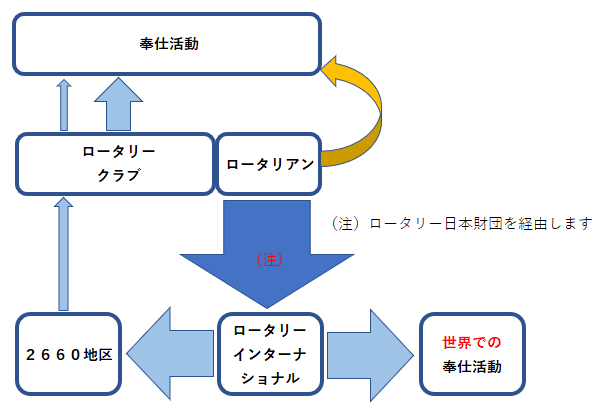 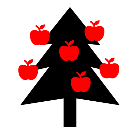 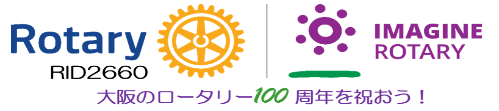 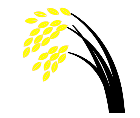 １．ロータリー財団への寄付はなぜ必要か？金
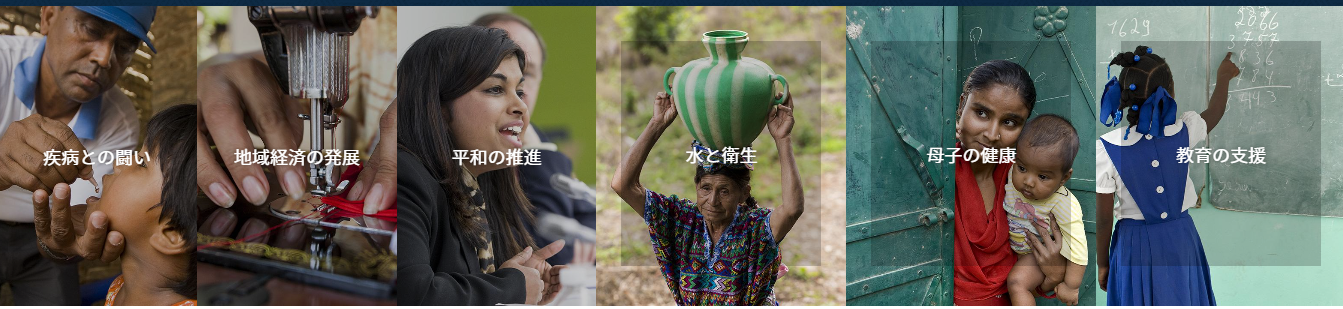 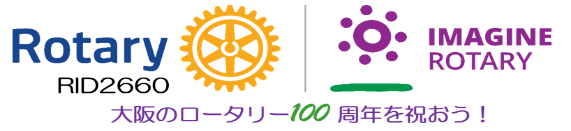 １．ロータリー財団への寄付はなぜ必要か？
ロータリー財団の父
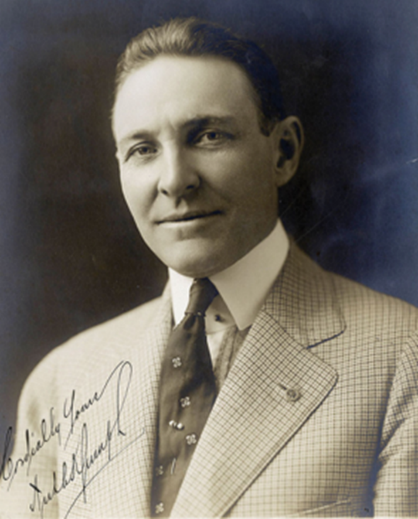 1917年 アトランタ国際大会
『世界で良いことをする為の基金』
アーチ・クランフ
クリーブランドRCの創立会員
1917-18 RI会長
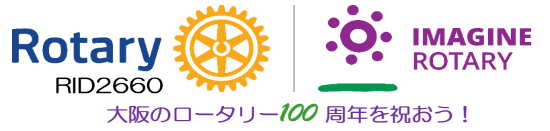 [Speaker Notes: アーチクランフは、基金や財団創立にとどまらず、標準定款起草　・地区のコンセプト　・地区ガバナーを創設など数多くの功績を残している。

ポールハリスとは36年来の親友で、亡くなった際には棺の付添人も務めた。　当時クランフは78歳であった。

アーチクランフは、1914年に国際ロータリー連合会破綻状態（１回限りの寄付で切り抜けた）となった事を憂慮し、会費収入が予期せず減少しても、連合会（現在の国際ロータリー）の財務の安定を保つ為の恒久的基金の必要性を強く感じていた。　
アトランタ国際大会における基金設立の呼びかけは、「世界で良いことをしよう」という目的には間違いないが、戦争による世界経済の悪化など万一のための国際ロータリーの後ろ盾、つまり基金がロータリーを不滅にする手段と考えたといわれている。]
１．ロータリー財団への寄付はなぜ必要か？
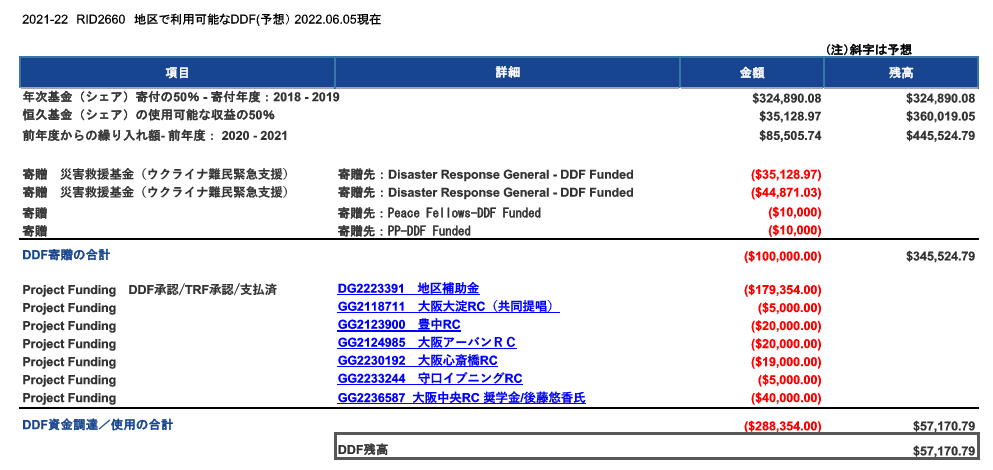 収入
支出
２．財団寄付の種類について
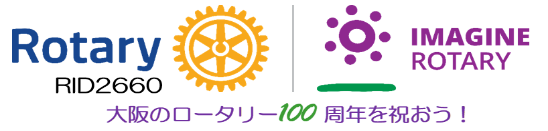 [Speaker Notes: ・「寄付ゼロクラブ」とは一般的に「年次基金寄付がゼロのクラブ」を指します。　当地区では、ポリオについても「寄付ゼロクラブ」と呼んでいます。
・「一人あたりの寄付」も年次基金寄付が対象ですが、やはり当地区ではポリオも「一人あたり寄付」を算出しています。
・ロータリー災害救援基金は2019年から開始され、当地区では目標額を設定していません。　2019－20年度は緊急措置として新型コロナ対応の活動にも申請が可能でしたが、今年度からは災害のみを対象としています。この基金への寄付は、特定の災害を指定することはできません。]
２．財団寄付の種類について
年次基金寄付とポリオプラス基金寄付のイメージ図
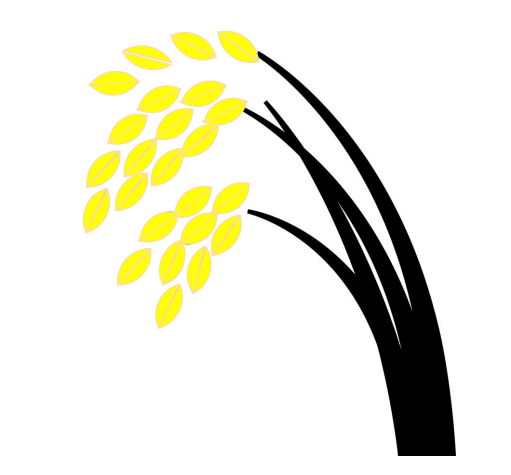 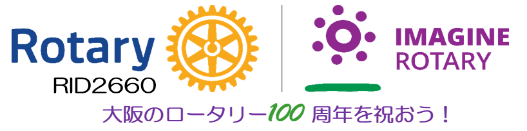 ２．財団寄付の種類について
恒久基金寄付のイメージ図
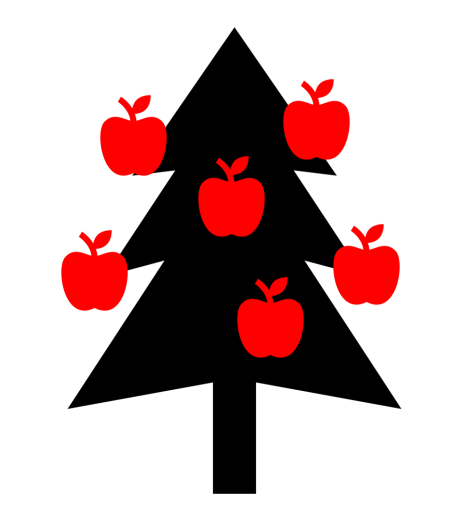 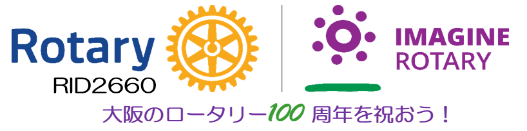 ２．財団寄付の種類についてとをする為の基金
目的の違い

１．年次基金寄付
　　
　⇒今日の人びとへの支援に生かされる寄付

２．恒久基金寄付

　⇒後世のロータリーアンが末永く奉仕活動を継続していけるように
　　創設された寄付で、恒久基金への寄付は「永久に」生かされます。
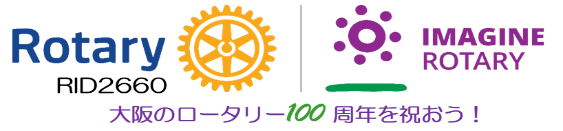 ３．恒久基金に関する誤解？とをする為の基金
１．これまでの地区目標の文言
　　 ⇒「各クラブ ベネファクターを１会員以上」

２．現状
　　 ⇒各クラブの会長が就任年度に1,000ドル一括で行うもの
　　 
３．上記の結果
　　 ⇒各クラブの会長経験者以外の方は、恒久基金という存在を知らない・・
　　 ⇒ご寄付頂いた会長も習慣で行ったので内容が分からない・・

４．問題点
　    ⇒このままの状態でいいのでしょうか？
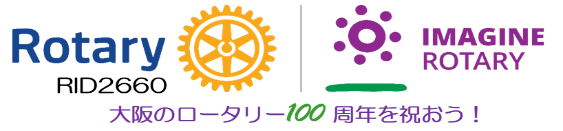 ４．地区目標について（いくら寄付したらいいの？）
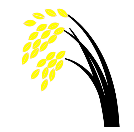 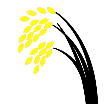 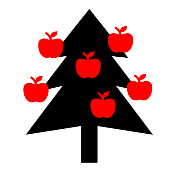 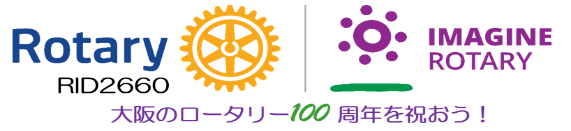 [Speaker Notes: 恒久基金寄付の認証：2660地区では2回目以降恒久基金寄付が1,000ドルに到達した方に感謝を表してピンを贈呈しています。

恒久基金への寄付目標は2025年までに20億2,500万ドルとされています。]
３．財団寄付の種類（いくら寄付したらいいの？）
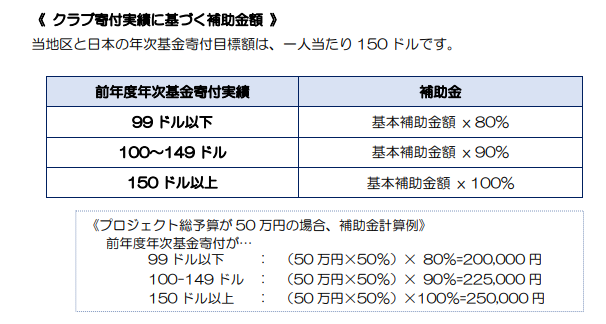 （注）ポリオと恒久基金への寄付は含まれません！
前年度の寄付実績が地区補助金の配分率に反映されます
５．財団寄付の認証について（個人の認証）
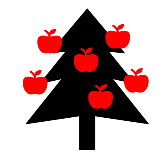 ベネファクター
ベネファクターの認証は、恒久基金への寄付合計が$1,000 に達した１回のみ贈られるものです。
2660地区では2019-20年度から、
2回目以降の寄付者には地区よりピンが贈呈されます。
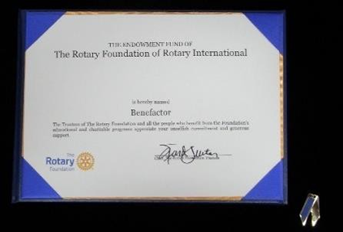 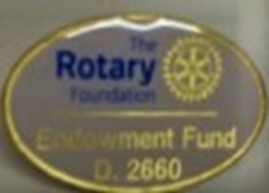 ５．財団寄付の認証について（個人の認証）
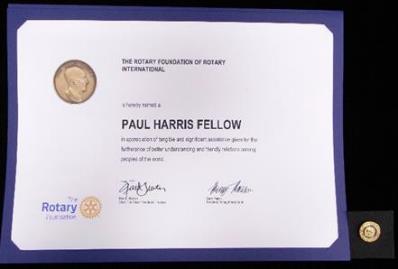 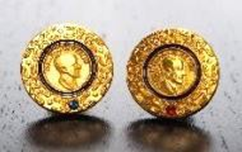 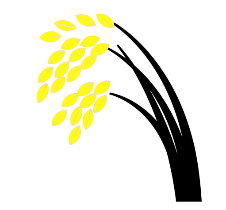 ポール・ハリス・フェロー ／
マルチプル・ポール・ハリス・フェロー
５．財団寄付の認証について（個人の認証）
メジャードナー／アーチ・クランフ・ソサエティ
ご寄付の分類にかかわらず累計額が 1 万ドル以上でメジャードナー、25 万ドル以上でアーチ・クランフ・ソサエティの認証が個人またはご夫妻に対して贈られます。
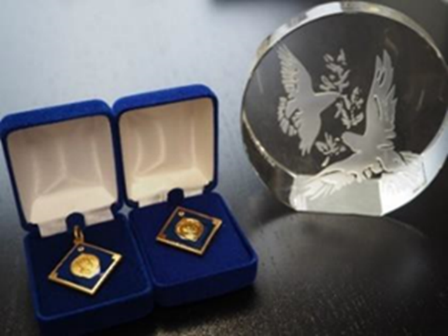 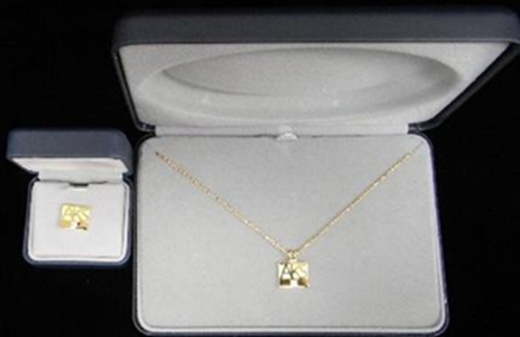 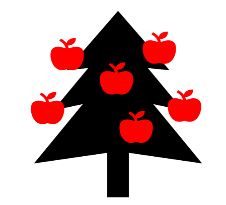 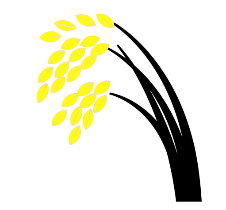 ５．財団寄付の認証について（個人の認証）
ポール・ハリス・ソサエティ（PHS）
ポール・ハリス・ソサエティ（PHS）は、年次基金／ポリオプラスへ、一括もしくは合計で、毎年 1,000 ドル以上のご支援を誓約下さる個人の認証です。
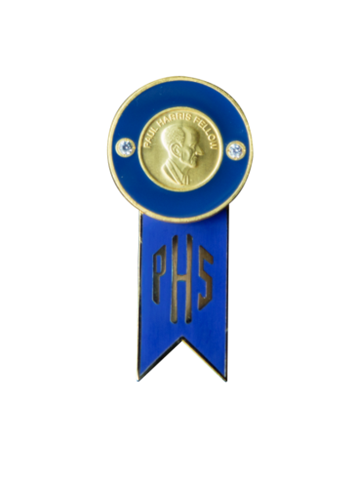 寄付例（オンライン定額寄付が便利です！）　
　　・年度内に少額にわけて寄付する
　　・年に１回、＄１,０００　一括にて
　　・毎月＄８４をクレジットカードにて
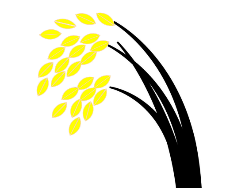 [Speaker Notes: ２０２０年　　　　　　会員数　３９名 （８月３１日時点）
２０２０-２０２１　会員数　５０名　目標]
５．財団寄付の認証について（クラブの認証）
認証品としてバナーや感謝状が贈られます。バナーの認証状況は、「クラブのバナー認証レポート」で確認できます。
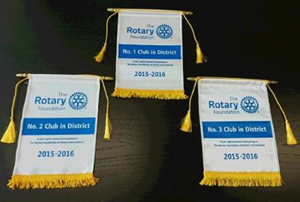 ５．財団寄付の認証について（クラブの認証）
認証品としてバナーや感謝状が贈られます。バナーの認証状況は、「クラブのバナー認証レポート」で確認できます。
５．財団寄付の認証について
公益財団法人 ロータリー日本財団（2010.12.24）
＊ ロータリー財団の協力団体
＊「特定公益増進法人」への寄付金として取り扱われ、税制上の
                                                                       優遇措置の対象
「所得控除」または「税額控除」
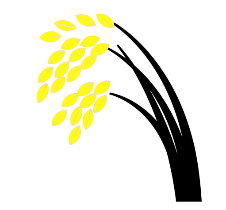 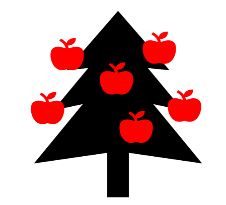 確定申告用領収証の発送時期（所属クラブ宛）
　　　7～12月分　翌年1月末
         1～  6月分　 同年7月末
５．財団寄付の認証について
（番外編）ロータリー・クレジットカード
カード利用金額に応じて、ポリオ根絶の活動資金を支援できます。2000年にこのプログラムが開始されて以来、既に860万米ドルが財団に寄付され、そのうち360万ドルがポリオ根絶活動に役立てられました。
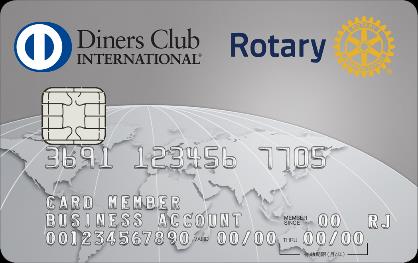 ダイナースクラブ・コーポレイトカード
クラブの預金口座を引落口座として指定することが出来る
事前一報で高額利用が可能（1,000万円未満は不要）
年会費無料
ロータリークラブの運営に利用できる
・人頭分担金・世界大会　登録料
・例会会場費支払い　・各懇親会支払　・その他
[Speaker Notes: ロータリー・ダイナースカードの当地区内での保有クラブ・検討クラブは20クラブです。ポリオプラスへの寄付の為にご協力を引き続きお願い致します。
昨年度実績で日本の中での第3地域（九州・四国・中国・近畿・三重・岐阜）の中で大阪平野ＲＣさんがご使用金額として約11,000,000円
ポリオプラスに　0,3%の３３，０００円の貢献となりました。　年間のご使用金額が少額でも当地区としての積み重ねが肝要であります。
国際大会登録料・財団寄付・人頭分担金・地区大会登録料・例会施設料・懇親会他、クラブとしての活動費に是非お役立てください。

ポリオ根絶のための活動経費がワクチンとして使用された場合のシミュレーション：Ａクラブ　年間　5,000,000円　カードご使用×0.3%=ワクチン250人分]
６．本日のまとめ　ロータリー財団への寄付はなぜ必要か？金
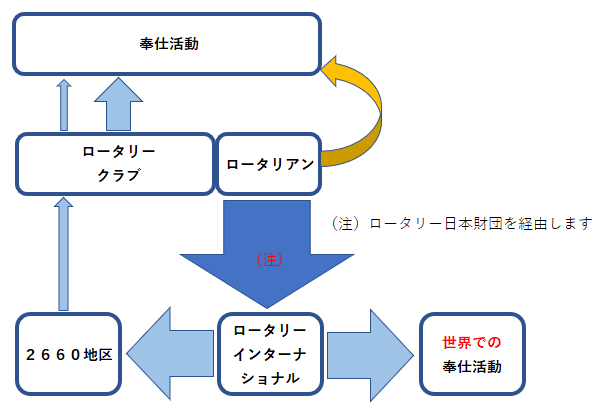 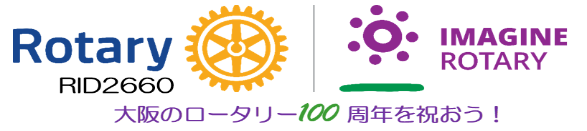 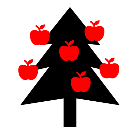 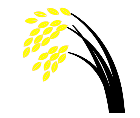 ６．本日のまとめ　地区目標について
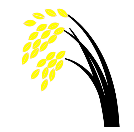 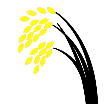 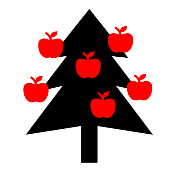 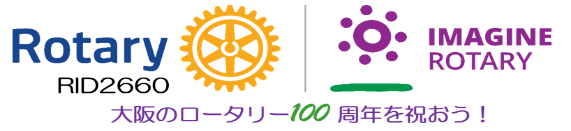 [Speaker Notes: 恒久基金寄付の認証：2660地区では2回目以降恒久基金寄付が1,000ドルに到達した方に感謝を表してピンを贈呈しています。

恒久基金への寄付目標は2025年までに20億2,500万ドルとされています。]
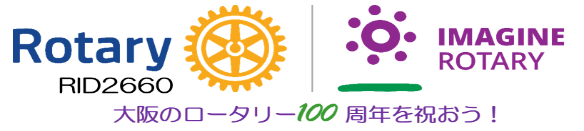 ご清聴、有難うございました！
皆様からの財団寄付が、　　　　　　　　　　　　地域社会や世界での奉仕活動を支える
財源となります！
今後ともロータリー財団への御理解と御協力をお願い致します！